SNS PPU CRYOMODULE FDR
Cryomodule Assembly Plan
This talk will be mostly tooling focused
Other talks cover more in depth assembly processes
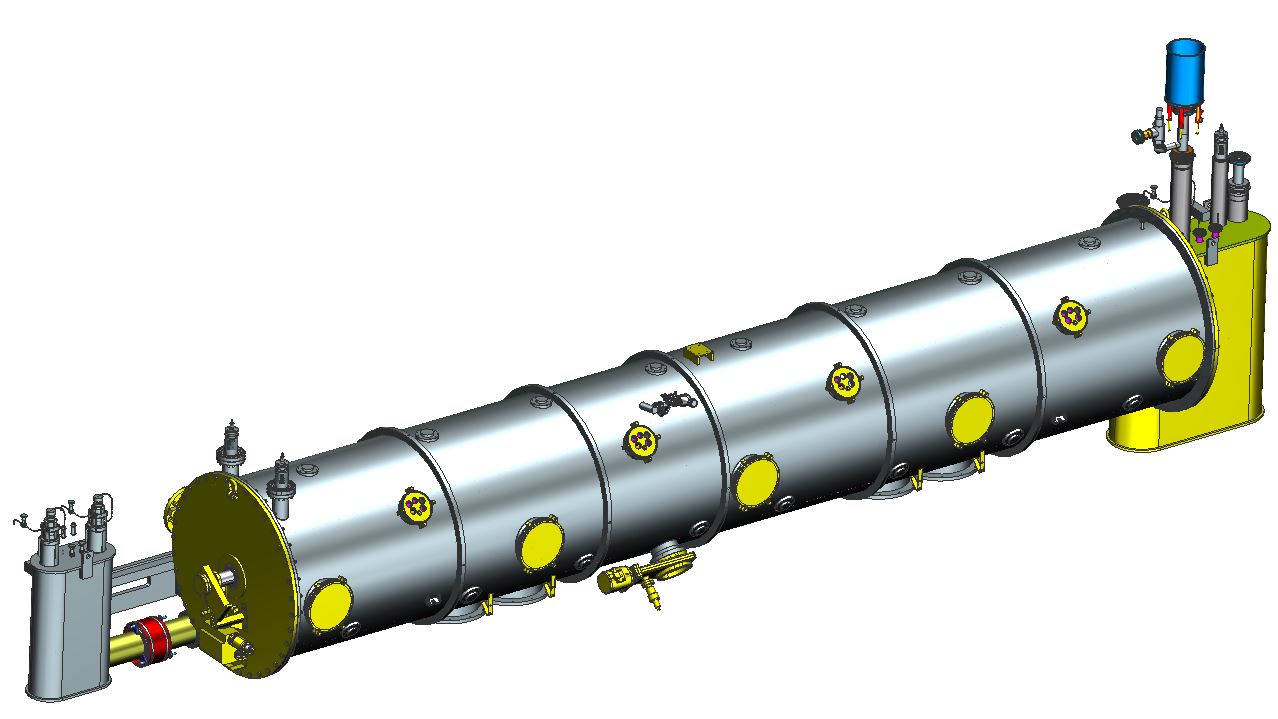 Kurt Macha
June 10, 2019
Outline
Four major workstations
Work station #1 Clean Room Assembly (earlier talk by K. Wilson)
Work station #2
Cold Mass Assembly
Thermal Shield/Space Frame Assembly
Alignment
Insertion of cold mass into the vacuum tank
Work Station #3 Cryomodule Final assembly
End can assembly 
Top hat assembly
Work station #4
Test cave thermal cycle and checkout
Tooling is at PDR status, will progress over the next few months toward final design.  Will show current status of tooling. 
Majority of the assembly plan is based on the original SNS CM build
The end can assembly will be different due to the new CM design.
2
Recommendations and Comments
3
Cryomodule assembly floor layout
Work station #1
Clean room
Assembly
Work station #4
Thermal cycle 
testing and checkout
Work Station #3
End Can assembly 
to the vacuum vessel
Work Station #2
Vacuum vessel
assembly
4
Recommendation  #7
Cavity string transfer from the clean room
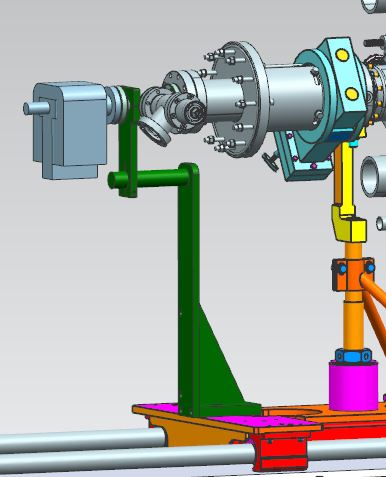 The cavity string assembly will be transferred from the clean room to a fixed high bay rail for further assembly.
An ion pump will be used to maintain vacuum and monitor pressure through out the assembly process.
The ion pump weight will be supported to the end lollipop carriage.
Ion pump support
Cavity string as transferred 
from clean room
5
Work station #2
Recommendation  #7 and Comment #11
Ion pump support
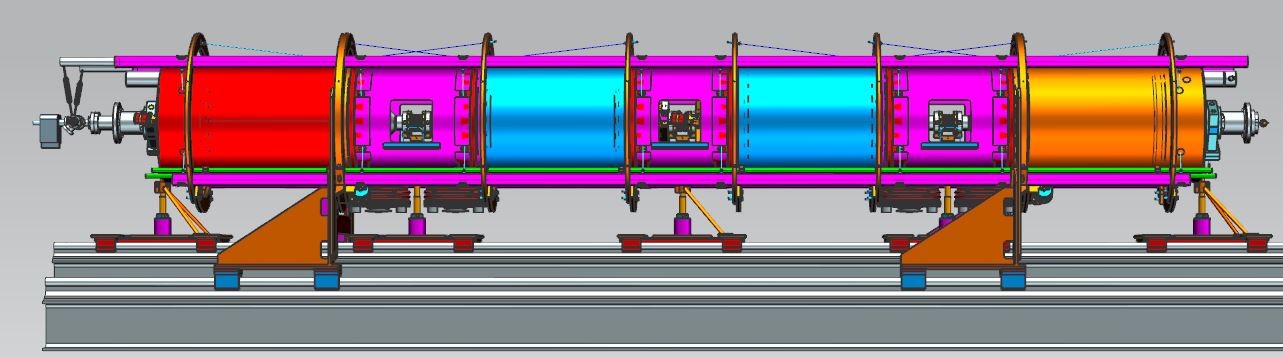 Space frame tooling
Lollipops as used for
first SNS build, ready for 
removal at this stage of assembly
Cold mass assembly will be assembled using the same tooling as the original SNS build
The ion pump support from the lollipop will be transferred to the spaceframe for insertion into the vacuum vessel
Alignment using the one arm fixtures (Same process as original build)
6
Comment #11
Work station #2
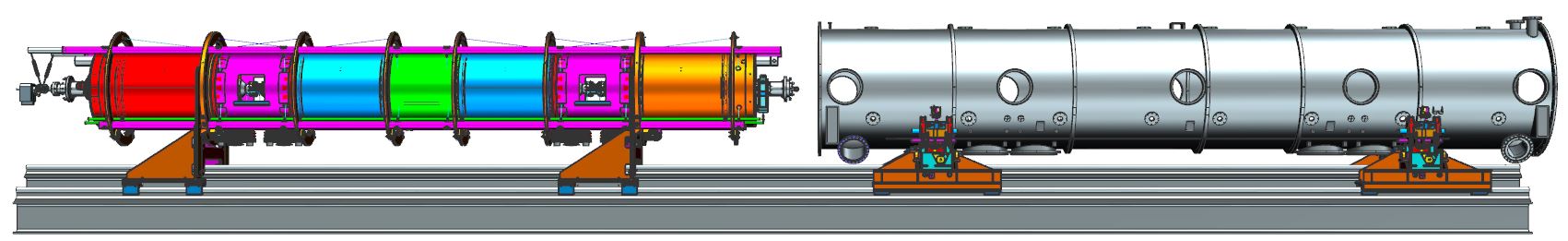 Tooling removed as CM is rolled into vessel
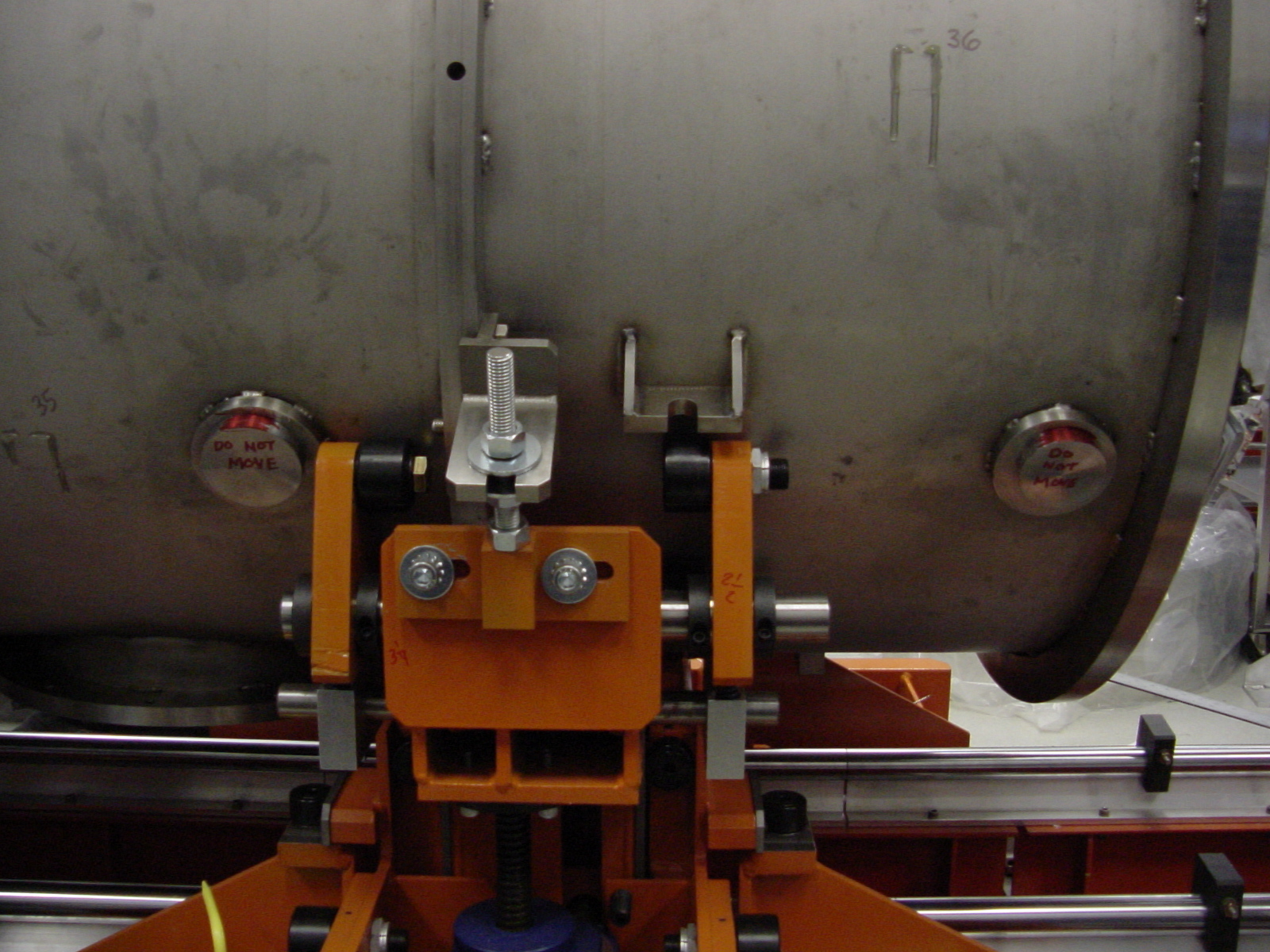 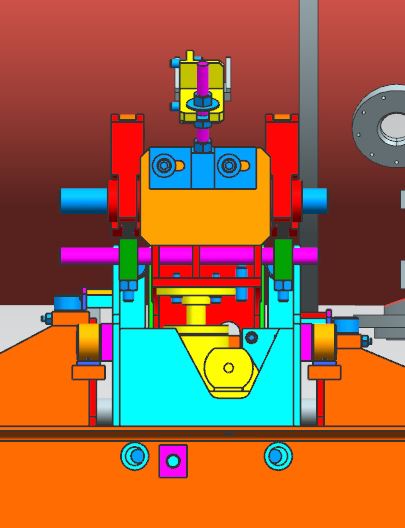 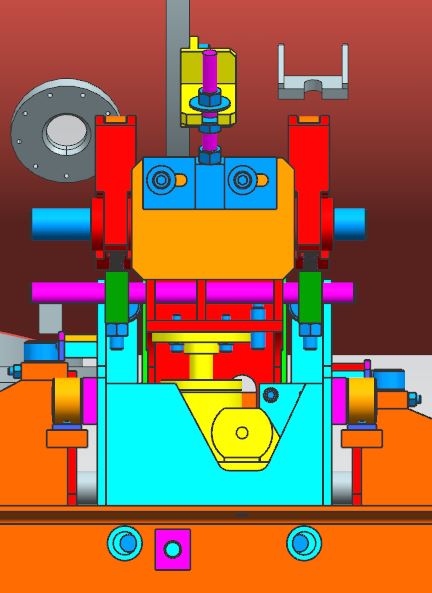 The original vacuum tank support will be used
A minor interference causing a modification for mounting (Left)
Repositioning the support with a new mounting bracket will easily resolve the interference (Right)
7
Work station #2
Align the spaceframe in the center of the vacuum vessel
Investigating differential screws for fine adjustment (Talked about in earlier talk)
Install and secure all lockdowns
Crane the vacuum vessel assembly to the next work center, install saddles and set the assembly on concrete blocks for proper work height
Center BL Flange
To Vacuum Vessel
Flange
8
Work Station #3
Recommendation  #7
The cryomodule shell sub-assembly will be staged on blocks for appropriate work height.
The end cans will be mounted on tooling that is installed on rail carts for easy maneuverability.
Clear access for top hat assembly
9
Work station #3
Recommendation  #7
The end can rail cart rails are set perpendicular to the vacuum vessel for in and out adjustment.  (Use Jig)
Three point adjustment for setting of height and plumb.
Support fixture allows fine swivel adjustment.
We have a draft assembly procedure.  Tooling was designed around this plan.
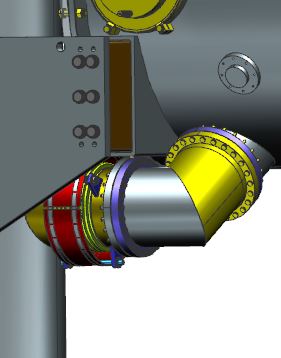 Mounting block
New rail cart
design
Rotatable flanges
Simple jig used to
locate cart in relation 
to the shell
10
Work station #3
Recommendation  #7
Same assembly process used for both end cans
Same adjustment 
Fixture design  used for both End Cans
Existing rail 
cart
11
Work station #3
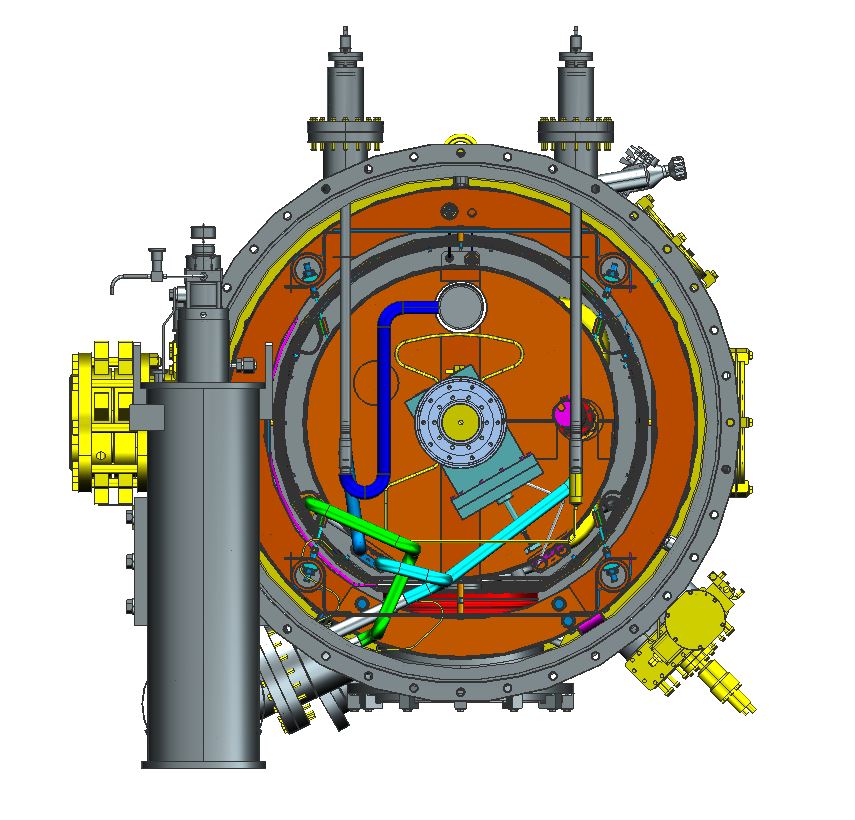 Install 2k, 4k, coupler and shield piping.
Leak test 2k, 4k, coupler and shield piping
Install end cap thermal shield, Mu shielding and MLI.
Install the VV end plates


Close up the top hat areas
Supply
End Can
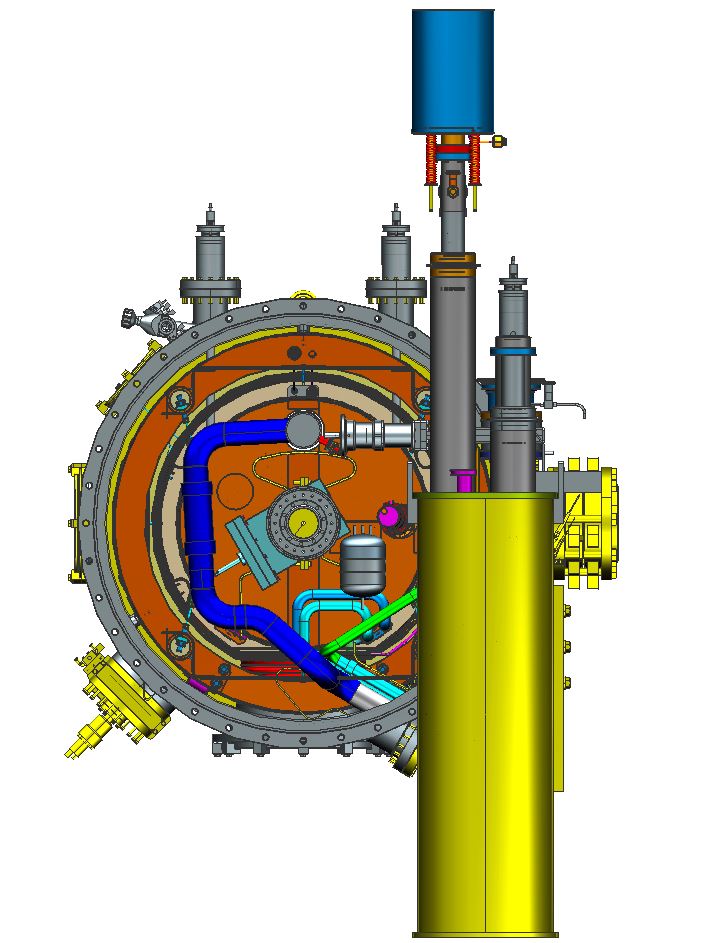 Return
End Can
12
Work station #3     Warm to cold beamline assembly
Extra precautions to ensure  reduced particulate. 
Slow pump and slow backfills will be done using improved equipment and procedures
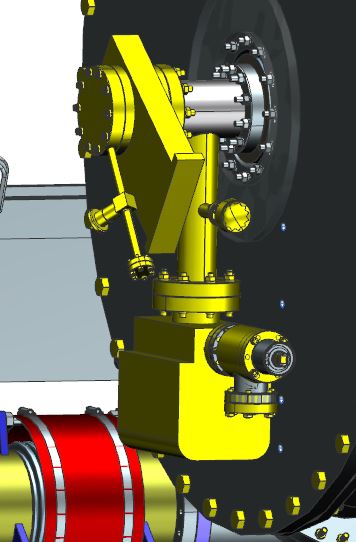 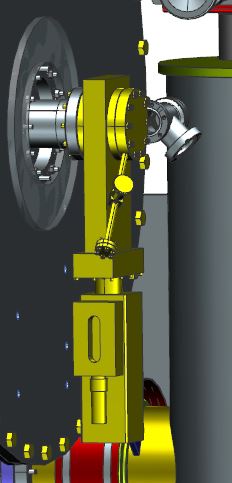 Install the final beam line sections using portable clean room work spaces
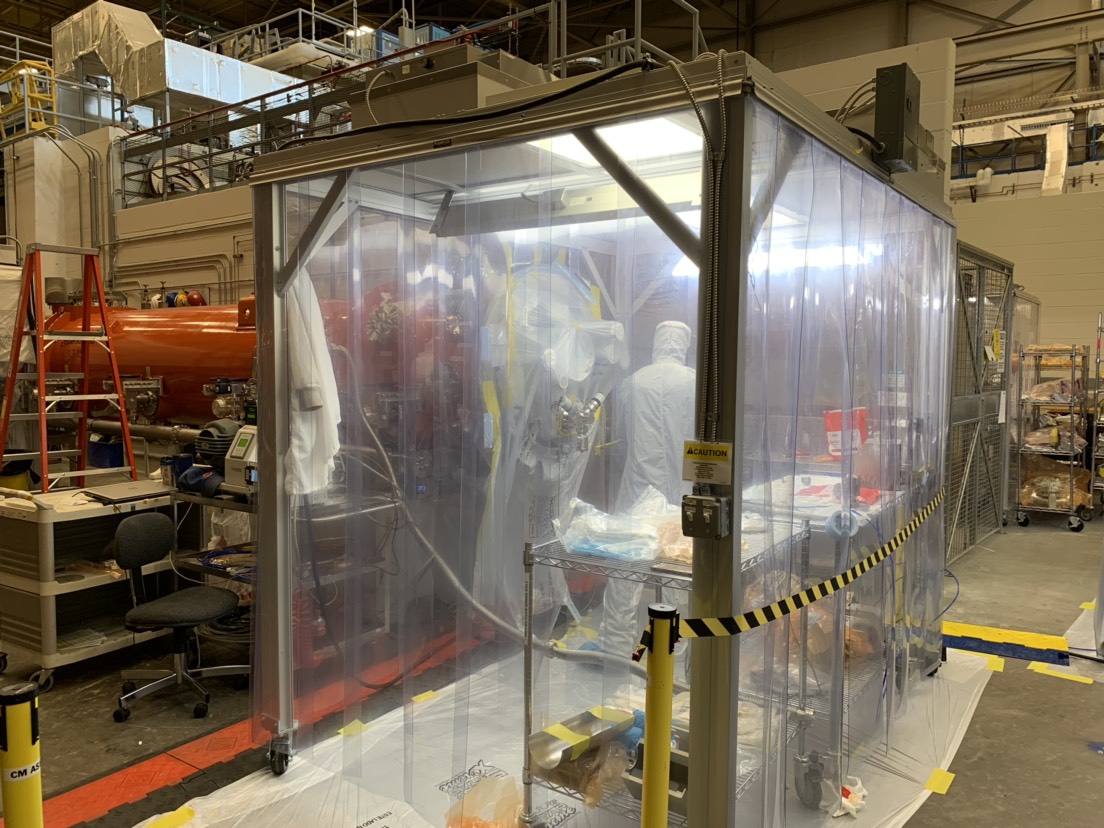 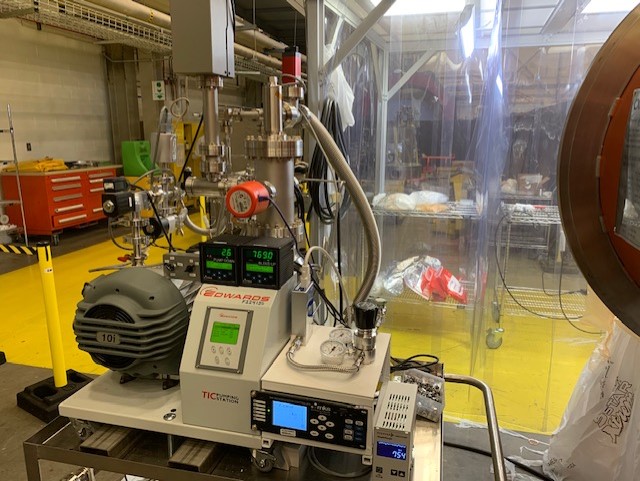 13
Work Station #3
Close all vacuum shell ports
Parallel plate reliefs, blank flanges, burst disk, instrumentation ports, pump gate valve  and vacuum  monitoring manifold.
Pump and leak test vacuum shell
Testing of internal piping
Access port
blank flange
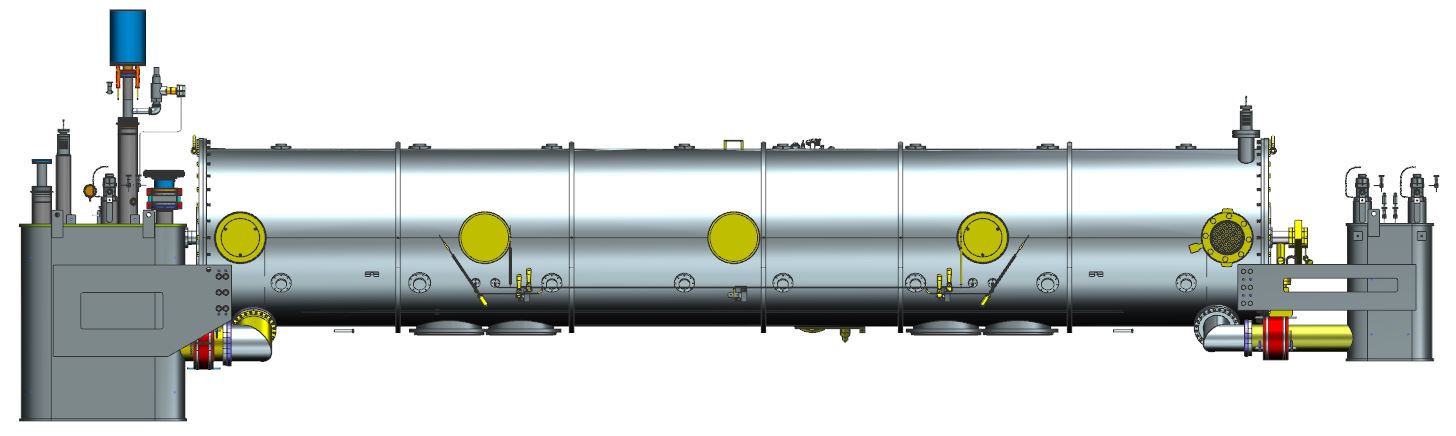 Parallel plate relief
Burst disk
Instrumentation
port
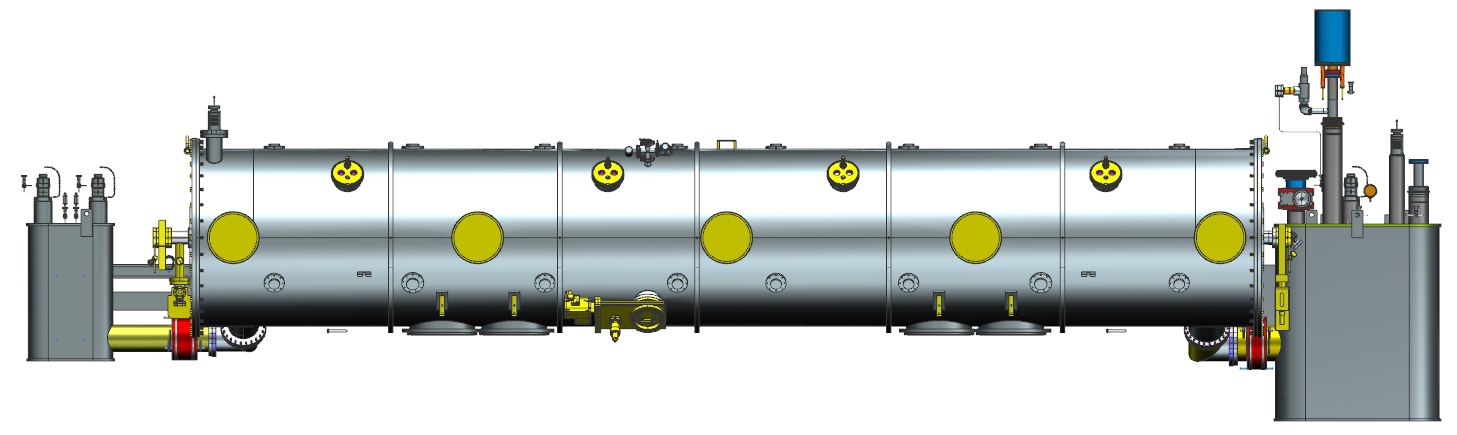 Gauge manifold
Pump out valve
14
Work station #4
Cryomodule test cave will be used for thermal shock testing
Instrumentation checkout
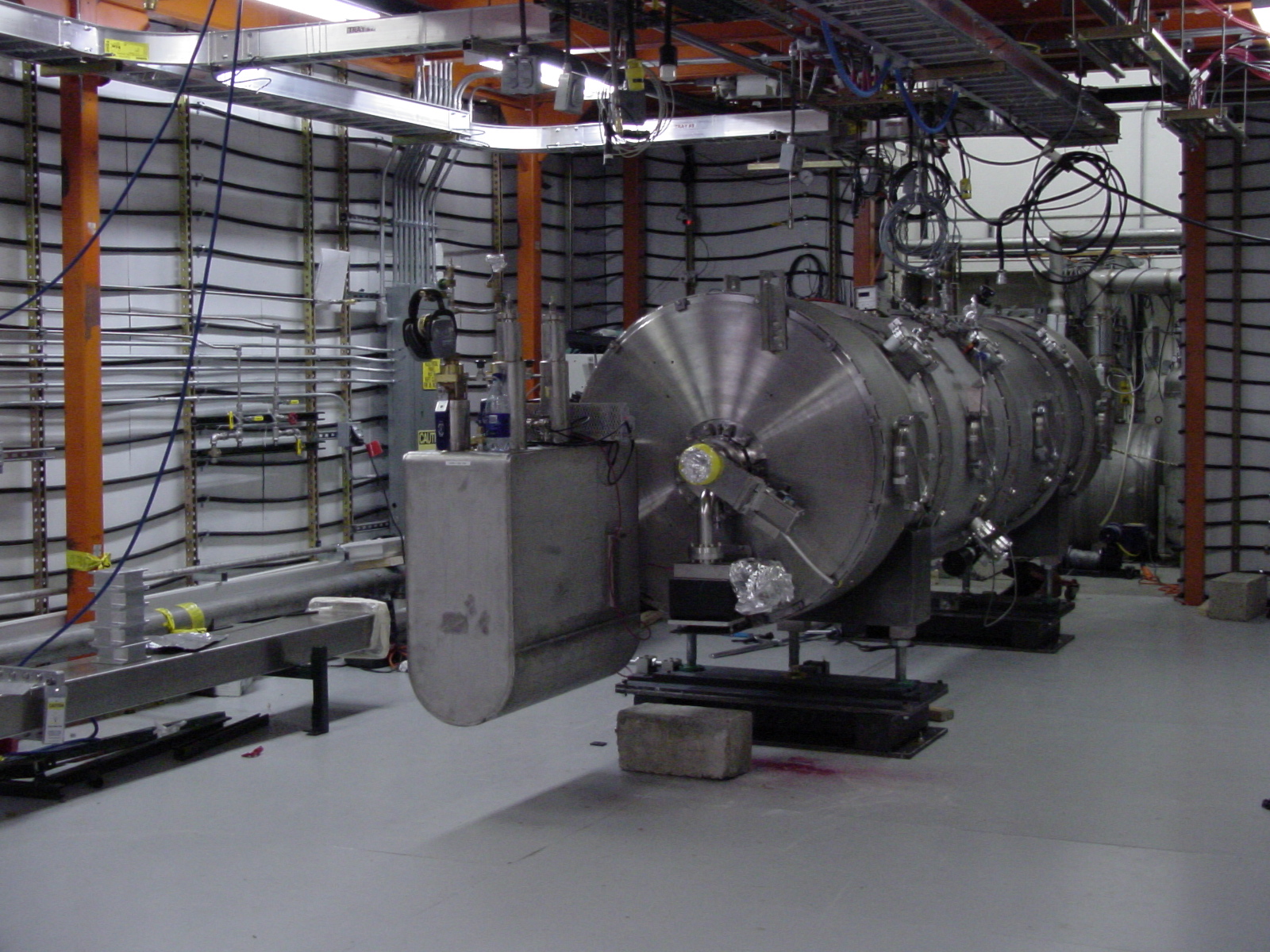 Existing U-tube pipes will need modification to accommodate the new end can design
Cryomodule rolling carts need modification due to new end can designs.
15
Kurt Macha
Summary
macha@jlab.org
Many of the same assembly processes to the first SNS build
Work station 3 resulting in the most difference due to end can design.  
New assembly processes
New tooling for end can assembly 
Extra care will be taken to support the temporary Ion pump weight during assembly
Work station 4
Cryomodule rolling cart will require modifications
U-tube modifications
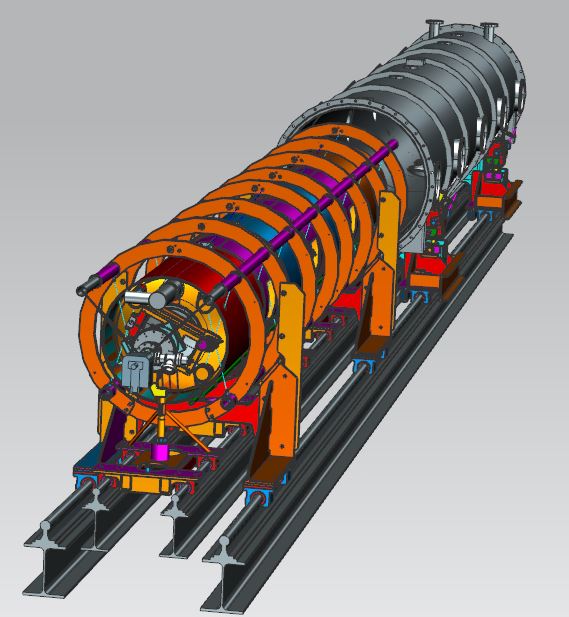